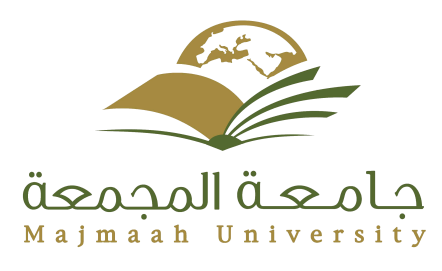 كلية المجتمع بالمجمعة
دليل منسوبي الكلية

( للعام الجامعي 1432-1433هـ )
تشغيل الدليل
إغلاق الدليل
إضغط على الإسم لمعرفة التفاصيل
إضغط على الإسم لمعرفة التفاصيل
الخروج من الدليل
د. عبدالله بن أحمد بن عبدالعزيز الدهش
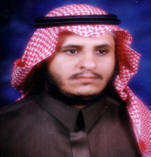 الرجوع  إلى فهرس الدليل
د. محمد ابراهيم محمد الحر
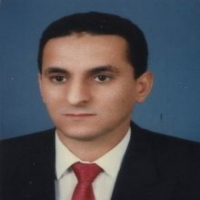 الرجوع  إلى فهرس الدليل
د. محمد سيد فرج علي
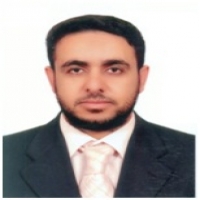 الرجوع  إلى فهرس الدليل
أ. شرفي مصطفى عباس مصطفى
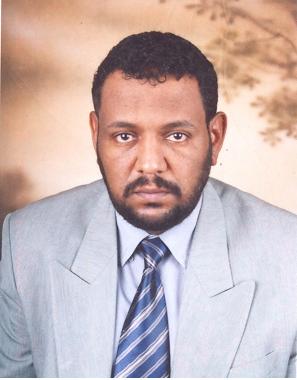 الرجوع  إلى فهرس الدليل
أ. محمد فايز محمد عابد
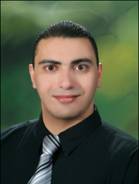 الرجوع  إلى فهرس الدليل
د. محمود رجب يس غنيم
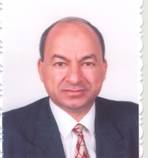 الرجوع  إلى فهرس الدليل
د. سرحان أحمد رشوان
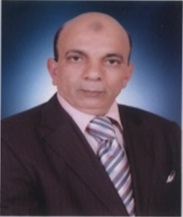 الرجوع  إلى فهرس الدليل
د. هيثم عبدالكريم أحمد شعبان
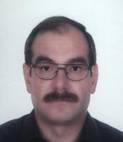 الرجوع  إلى فهرس الدليل
د. الصادق يحيى عزة عبدالله
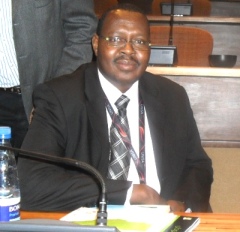 الرجوع  إلى فهرس الدليل
أ. محمود مصطفى منصور الشريف
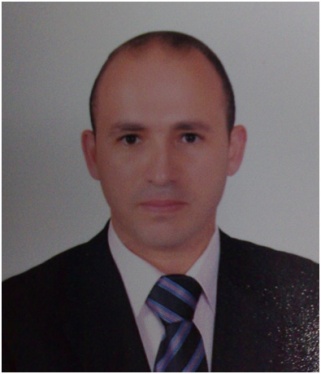 الرجوع  إلى فهرس الدليل
أ. أحمد ياسين أحمد محمود
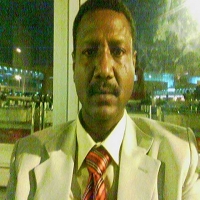 الرجوع  إلى فهرس الدليل
أ. فراس حسن قدورة
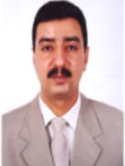 الرجوع  إلى فهرس الدليل
أ. شاكر حامد محمد نويجي
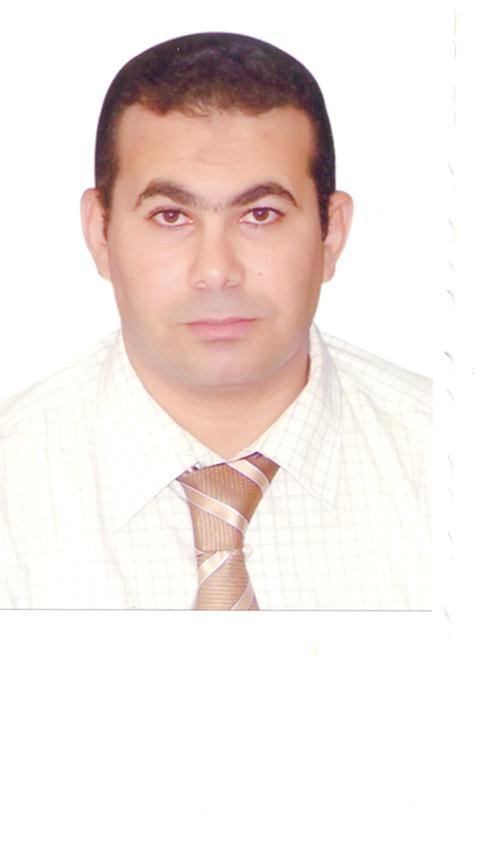 الرجوع  إلى فهرس الدليل
أ. عابد محمد حيات كهوكر
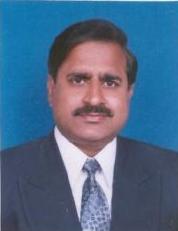 الرجوع  إلى فهرس الدليل
أ.سعد عبدالله العشري
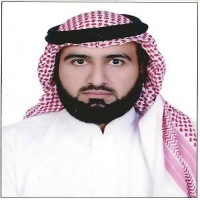 الرجوع  إلى فهرس الدليل
أ. وليد محمد الدخيل
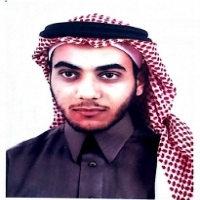 الرجوع  إلى فهرس الدليل
أ.سعد محمد العتيبي
الرجوع  إلى فهرس الدليل
أ. عبدالعزيز سعود طلق المطيري
الرجوع  إلى فهرس الدليل
أ. خالد ابراهيم السناني
الرجوع  إلى فهرس الدليل
أ. طلال غازي الجعد
الرجوع  إلى فهرس الدليل
أ. فهد غازي الجعد
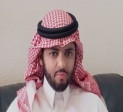 الرجوع  إلى فهرس الدليل
أ. عبدالعزيز عبدالله ناصر المناع
الرجوع  إلى فهرس الدليل